Supporting iWARP Compatibility and Features for Regular Network Adapters
P. Balaji		H. –W. Jin	K. Vaidyanathan		D. K. Panda
Network Based Computing Laboratory (NBCL)
Ohio State University
Ethernet Overview
Ethernet is the most widely used network infrastructure today
Traditionally Ethernet has been notorious for performance issues
Near an order-of-magnitude performance gap compared to other networks
Cost conscious architecture
Most Ethernet adapters were regular (layer 2) adapters
Relied on host-based TCP/IP for network and transport layer support
Compatibility with existing infrastructure (switch buffering, MTU)
Used by 42.4% of the Top500 supercomputers
Key: Reasonable performance at low cost
TCP/IP over Gigabit Ethernet (GigE) can nearly saturate the link for current systems
Several local stores give out GigE cards free of cost !
10-Gigabit Ethernet (10GigE) recently introduced
10-fold (theoretical) increase in performance while retaining existing features
Ethernet: Technology Trends
Broken into three levels of technologies
Regular Ethernet adapters
Layer-2 adapters
Rely on host-based TCP/IP to provide network/transport functionality
Could achieve a high performance with optimizations
TCP Offload Engines (TOEs)
Layer-4 adapters
Have the entire TCP/IP stack offloaded on to hardware
Sockets layer retained in the host space
iWARP-aware adapters
Layer-4 adapters
Entire TCP/IP stack offloaded on to hardware
Support more features than TCP Offload Engines
No sockets ! Richer iWARP interface !
E.g., Out-of-order placement of data, RDMA semantics
[feng03:hoti, feng03:sc, balaji04:rait]
[balaji05:hoti, balaji05:cluster]
[jin05:hpidc, wyckoff05:rait]
Current Usage of Ethernet
Regular Ethernet
TOE
TOE Cluster
Regular Ethernet Cluster
Wide
Area
Network
iWARP
System Area Network or Cluster Environment
iWARP Cluster
Distributed Cluster Environment
Problem Statement
Regular Ethernet adapters and TOEs are completely compatible
Network level compatibility (Ethernet + IP + TCP + application payload)
Interface level compatibility (both expose the sockets interface)
With the advent of iWARP, this compatibility is disturbed
Both ends of a connection need to be iWARP compliant
Intermediate nodes do not need to understand iWARP
The interface exposed is no longer sockets
iWARP exposes a much richer and newer API
Zero-copy, asynchronous and one-sided communication primitives
Not very good for existing applications
Two primary requirements for a wide-spread acceptance of iWARP
Software Compatibility for Regular Ethernet with iWARP capable adapters
A common interface which is similar to sockets and has the features of iWARP
Presentation Overview
Introduction and Motivation
TCP Offload Engines and iWARP
Overview of the Proposed Software Stack
Performance Evaluation
Conclusions and Future Work
Data Path
What is a TCP Offload Engine (TOE)?
TOE stack
Traditional TCP/IP stack
Application or Library
User
Application or Library
Sockets Interface
User
Sockets Interface
TCP
TCP
IP
Kernel
IP
Device Driver
Kernel
Device Driver
Network Adapter (e.g., 10GigE)
Offloaded TCP
Network Adapter
(e.g., 10GigE)
Offloaded IP
Hardware
Hardware
iWARP Protocol Suite
RDMAP ULP
RDDP ULP
RDMAP
Feature Rich Interface
In-order Delivery and Out-of-order Placement
RDDP
Middle Box Fragmentation
MPA
SCTP
TCP
IP
Courtesy iWARP Specification
More details provided in the paper or in the iWARP Specification
Presentation Overview
Introduction and Motivation
TCP Offload Engines and iWARP
Overview of the Proposed Software Stack
Performance Evaluation
Conclusions and Future Work
Proposed Software Stack
The Proposed Software stack is broken into two layers
Software iWARP implementation
Provides wire compatibility with iWARP-compliant adapters
Exposes the iWARP feature set to the upper layers
Two implementations provided: User-level iWARP and Kernel-level iWARP
Extended Sockets Interface
Extends the sockets interface to encompass the iWARP features
Maps a single file descriptor to both the iWARP as well as the normal TCP connection
Standard sockets applications can run WITHOUT any modifications
Minor modifications to applications required to utilize the richer feature set
Application
Application
Extended Sockets Interface
Extended Sockets Interface
Extended Sockets Interface
High Performance Sockets
User-level iWARP
Sockets
Kernel-level
iWARP
Sockets
Software
iWARP
Sockets
TCP (Modified with MPA)
TCP
TCP
IP
IP
IP
Device Driver
Device Driver
Device Driver
Network Adapter
Offloaded TCP
Offloaded IP
Network Adapter
Network Adapter
Software iWARP and Extended Sockets Interface
Application
Application
Extended Sockets Interface
High Performance Sockets
Sockets
TCP
IP
Device Driver
Network Adapter
Offloaded iWARP
Offloaded TCP
Offloaded IP
Regular Ethernet Adapters
TCP Offload Engines
iWARP compliant Adapters
Designing the Software Stack
User-level iWARP implementation
Non-blocking Communication Operations
Asynchronous Communication Progress
Kernel-level iWARP implementation
Zero-copy data transmission and single-copy data reception
Handling Out-of-order segments
Extended Sockets Interface
Generic Design to work over any iWARP implementation
Non-Blocking and Asynchronous Communication
setsockopt()
setsockopt()
Post_send()
Post_recv()
write()
Recv_Done()
Async Thread
Async Thread
Main Thread
Main Thread
User-level iWARP is a multi-threaded implementation
Physical Address Space
Kernel Virtual Address Space
Data Transmission
Zero-copy Transmission in Kernel-level iWARP
Memory map user buffers to kernel buffers
Mapping needs to be in place till the reliability ACK is received
Buffers are mapped during memory registration
Avoids mapping overhead during data transmission
User Virtual Address Space
Memory Registration
Data Placed
Application NOT notified
copy
INTR on arrival
Out-of-Order Packet arrives
DMA
Handling Out-of-order Segments
Iwarp_wait()
Wait for Intermediate packets
checksum
socket buffers
NIC
Data is retained in the Socket buffer even after it is placed !
 This ensures that TCP/IP handles reliability and not the iWARP stack
Presentation Overview
Introduction and Motivation
TCP Offload Engines and iWARP
Overview of the Proposed Software Stack
Performance Evaluation
Conclusions and Future Work
Experimental Test-bed
Cluster of Four Node P-III 700MHz Quad-nodes
1GB 266MHz SDRAM
Alteon Gigabit Ethernet Network Adapters
Packet Engine 4-port Gigabit Ethernet switch
Linux 2.4.18-smp
Ping-Pong Latency Test
Uni-directional Stream Bandwidth Test
Software Distribution
Public Distribution of User-level and Kernel-level Implementations
User-level Library
Kernel module for 2.4 kernels
Kernel patch for 2.4.18 kernel
Extended Sockets Interface for software iWARP
Contact Information
{panda, balaji}@cse.ohio-state.edu
http://nowlab.cse.ohio-state.edu
Presentation Overview
Introduction and Motivation
TCP Offload Engines and iWARP
Overview of the Proposed Software Stack
Performance Evaluation
Conclusions and Future Work
Concluding Remarks
Ethernet has been broken down into three technology levels
Regular Ethernet, TCP Offload Engines and iWARP-compliant adapters
Compatibility between these technologies is important
Regular Ethernet and TOE are completely compatible
Both the wire protocol and the ULP interface are the same
iWARP does not share such compatibility
Two primary requirements for a wide-spread acceptance of iWARP
Software Compatibility for Regular Ethernet with iWARP capable adapters
A common interface which is similar to sockets and has the features of iWARP
We provided a software stack which meets these requirements
Continuing and Future Work
The current Software iWARP is only built for Regular Ethernet
TCP Offload Engines provide more features than Regular Ethernet
Needs to be extended to all kinds of Ethernet networks
E.g., TCP Offload Engines, iWARP-compliant adapters, Myrinet 10G adapters
Interoperability with Ammasso RNICs
Modularized approach to enable/disable components in the iWARP stack
Simulated Framework for studying NIC architectures
NUMA Architectures on the NIC for iWARP Offload
Flow Control/Buffer Management Features for Extended Sockets
Acknowledgments
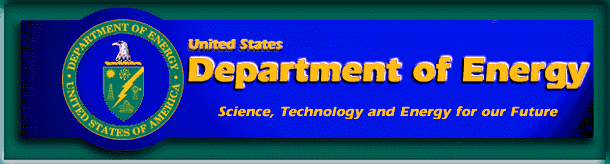 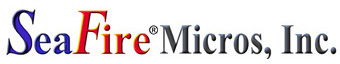 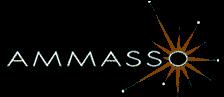 Network Based Computing
Laboratory
Web Pointers
NBCL
Website: http://www.cse.ohio-state.edu/~balaji
Group Homepage: http://nowlab.cse.ohio-state.edu
Email: balaji@cse.ohio-state.edu
Backup Slides
DDP Architecture
Extended sockets API
Connection management handled by the standard sockets API
Data transfer carried out using two communication models
Untagged Communication Model
Tagged Communication Model
Out-of-Order Placement; In-order Delivery
Segmentation and Re-assembly of messages
DDP Untagged Communication Model
SQ
RQ
SQ
RQ
DDP Untagged Model Specifications
Simple send-receive based communication model
Receiver has to inform DDP about a buffer before hand
When data arrives, it is placed in the buffer directly
Zero-Copy data transfer
No flow control guaranteed by DDP; application takes care of this
Explicit message delivery required on the receiver side
DDP Tagged Communication Model
SQ
RQ
SQ
RQ
DDP Tagged Model Specifications
One-sided communication model
Receiver has to inform the sender about a buffer before hand
Sender can directly read or write to the receiver buffer
Zero-Copy data transfer
No flow control required since the receiver is not involved at all
No message delivery on the receiver side; only data placement
Out-of-Order Data Placement
DDP allows out-of-order data placement
Two segments in a message can be transmitted out of order
Two segments in a message can be placed out of order
A message cannot be delivered till all segments in it are placed
A message cannot be delivered till all previous messages are delivered
Reduced buffer requirements
Most beneficial for slightly congested networks
TCP Fast retransmit avoids performance degradation
Out-of-order placement avoids extra copies and buffering
Segmentation and Reassembly
DDP does not deal with IP fragmentation
IP layer does IP reassembly and hands over to DDP
Segmentation is tricky in DDP
Message boundaries need to be retained unlike TCP streaming
Sender performs segmentation while maintaining boundaries
Receiver can perform reassembly as long as boundaries are maintained
What about TCP segmentation/reassembly on intermediate nodes?
Layer-4 switches such as Load-Balancers
TCP aware; can assume TCP streaming semantics
Layer-4 Switches
WAN
Client
Load
Balancer
Google
Servers
TCP Splicing
Load Balancing Application
TCP/IP Stack with TCP Splicing
Network Interface Card
The TCP stack can assume streaming
 No one-to-one correspondence between the received segments and transmitted segments
Marker PDU Aligned Protocol
DDP segments created by sender need not be retained
TCP Splicing
DDP header needs to be recognized
If message boundaries are not retained, this is not possible !
Need a solution independent of message segmentation
MPA Protocol
Places strips of data at regular intervals
Interval denoted by the TCP sequence number
Each strip points to the DDP header
DDP Header
ULP Payload (if any)
MPA Protocol
DDP Header
ULP Payload (if any)
CRC
Segment Length
Pad